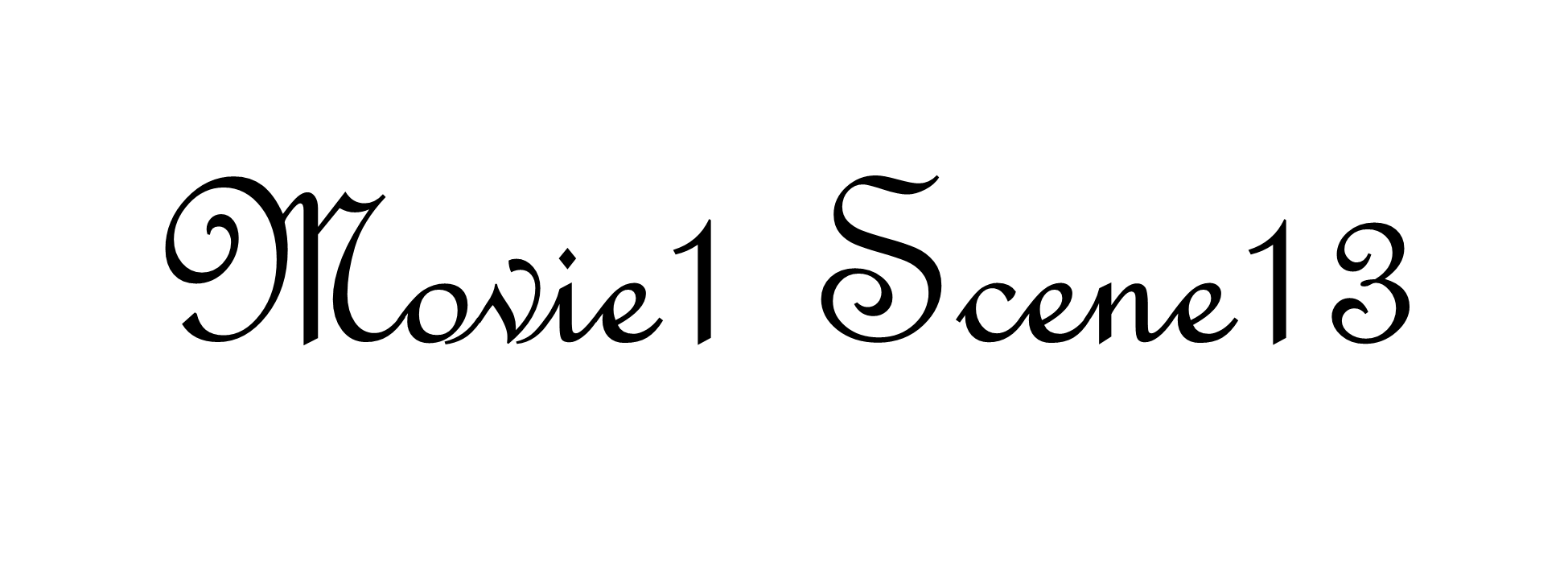 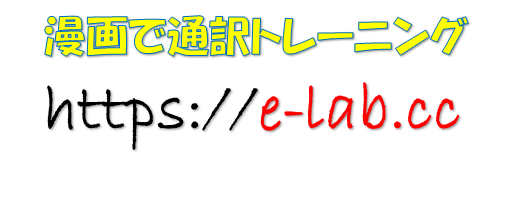 - Hey, Indy, mom said Bryant Bailey is here.
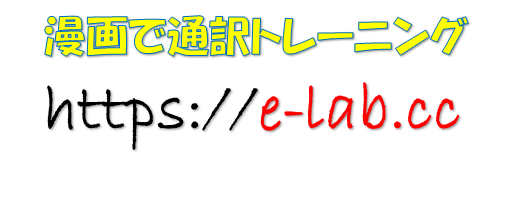 ねぇ、インディ、ママがブライアントがここに来てるって言ってるけど
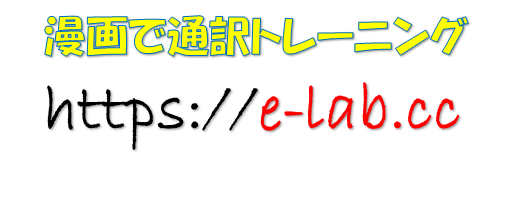 So you are here.
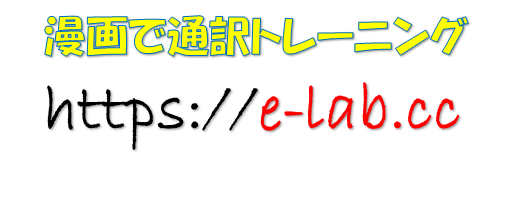 来てくれたのね
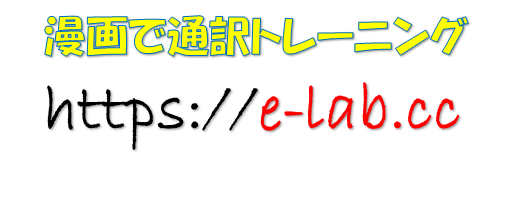 - So, Bryant, what brings you here?　How are you doing?
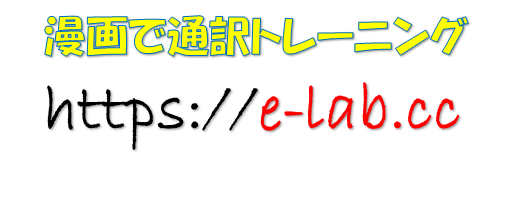 ブライアント、来てくれたなんていったいどういうわけ？何かあったの？
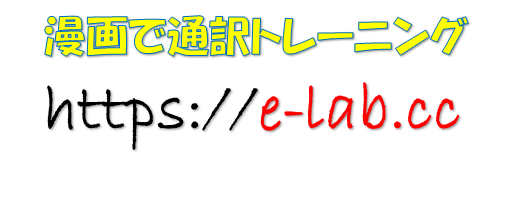 I’m good. I was just talking to Indy.
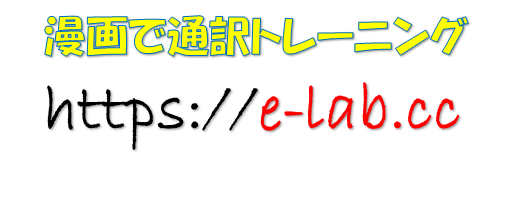 ちょっとインディーに話があってね
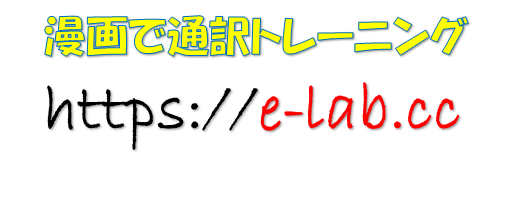 ‐ About what?
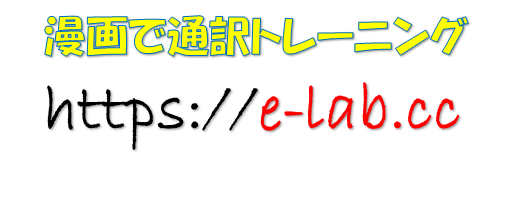 何の話？
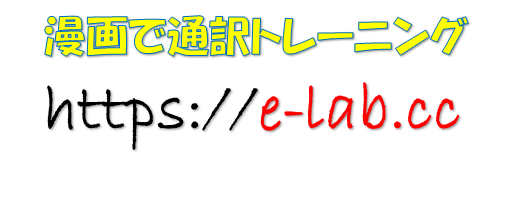 - Death.
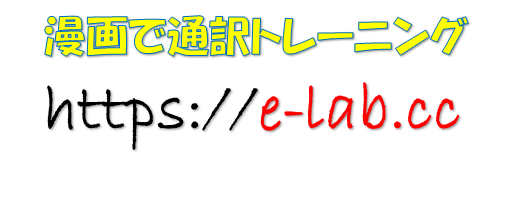 「死」についてよ
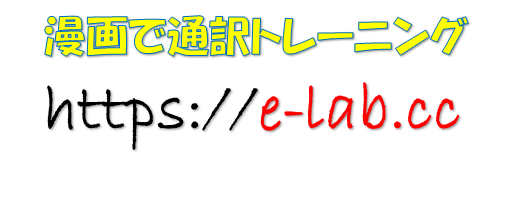 Is Clarise done with her presentation yet?
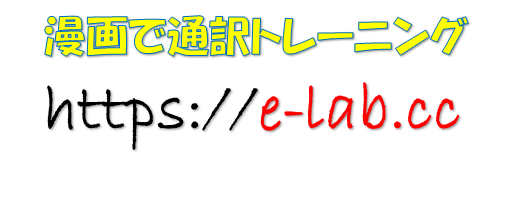 おばさんのお茶会は終わったの？
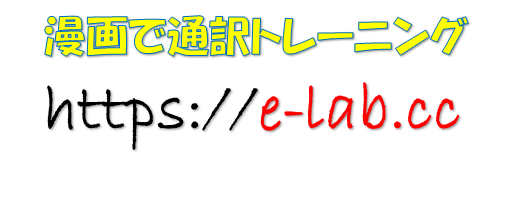 - Yes, thankfully it just ended.
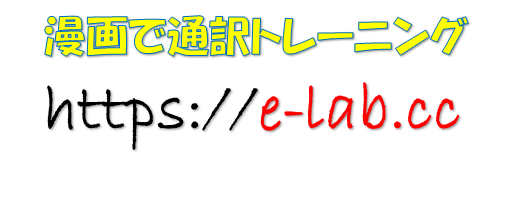 やっと終わってホッとしたわ
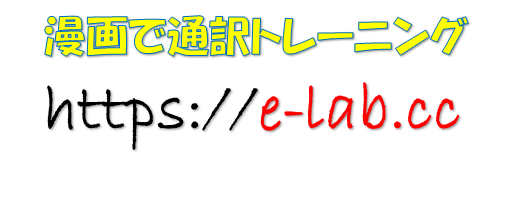 So what are you doing tomorrow night, Bryant?
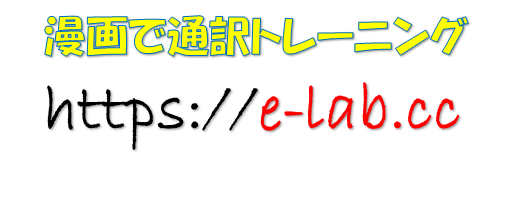 明日の夜は何か予定あるのブライアント？
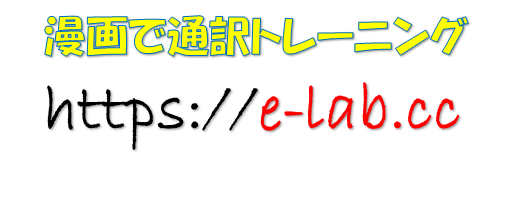 We’re having a few friends over to hang out and watch a movie.
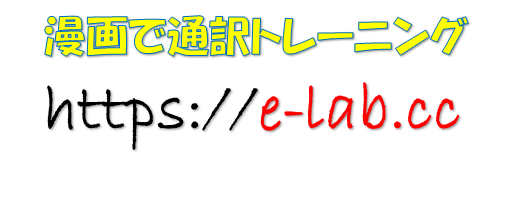 何人かの友だちが集まっておしゃべりしたり映画を観たりするの
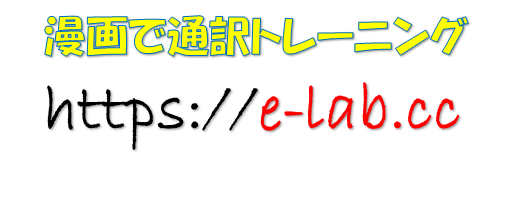 You wanna come?
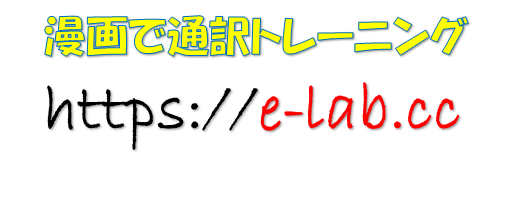 あなたも来る？
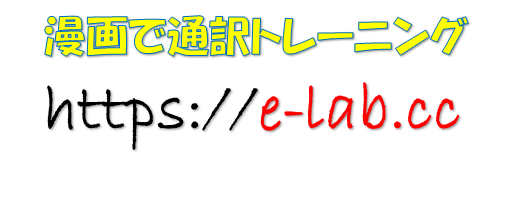 - Sure. That sounds fun.
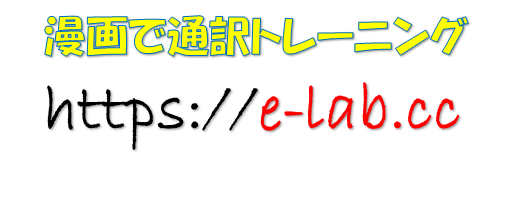 うん、楽しそうだね
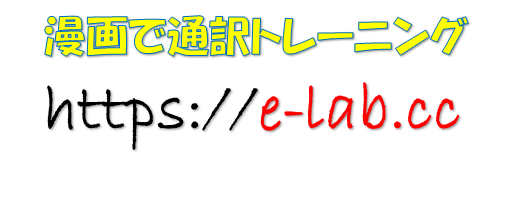 -Jayda, mom said Bryant’s here.
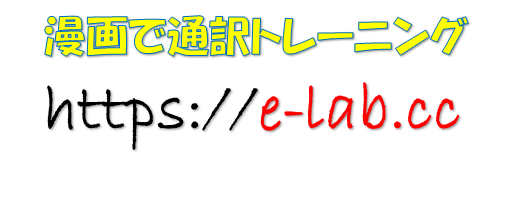 ジェイダ、ママがブライアントが来てるって言ってるけど
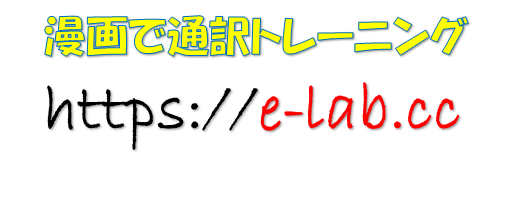 - He is, we’re in the attic.
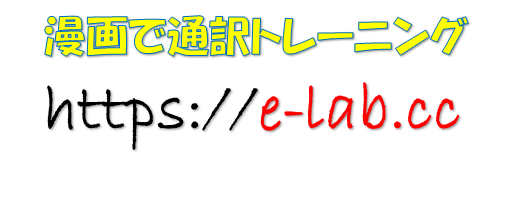 いるわよ、屋根裏部屋に
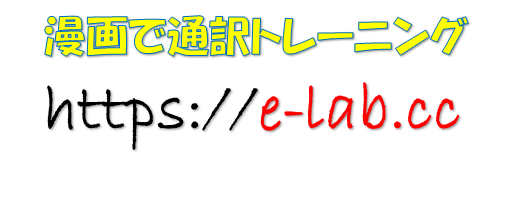 - How long have you been here?
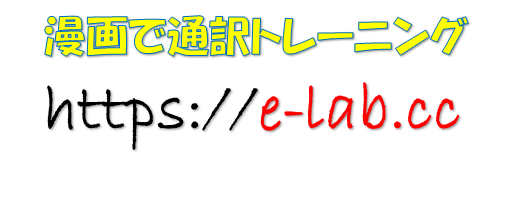 どのくらい前から来てたの？
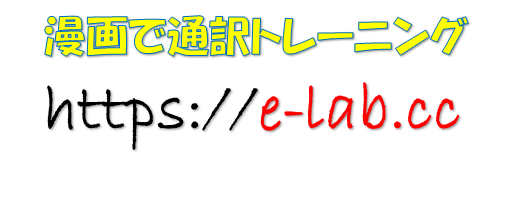 - Uh, well Indy and I have been talking for a while.
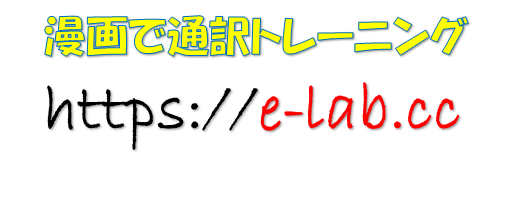 インディと話してるところなんだ
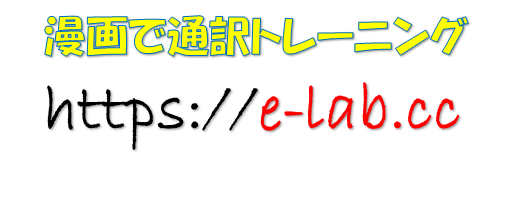 Quite, quite awhile, actually.
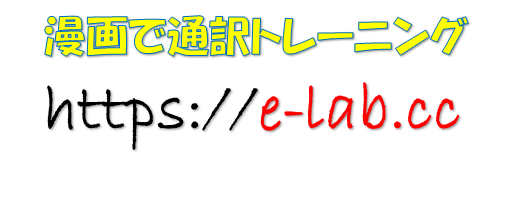 あ、ずいぶん長居しちゃったな
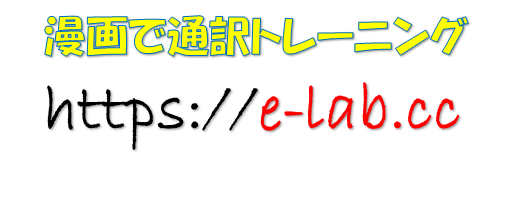 I should get going.
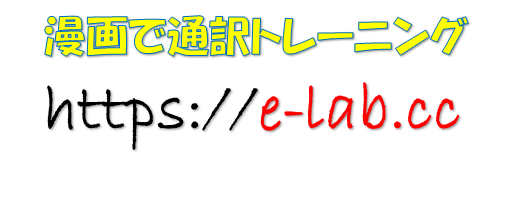 もう行かなくちゃ
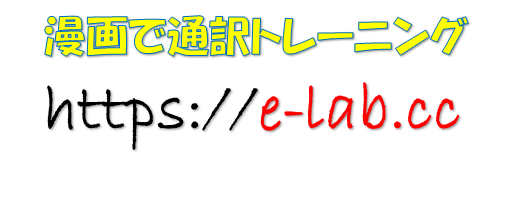 You don’t have to go.
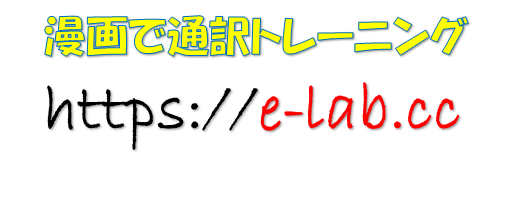 まだ、行かなくてもいいじゃない
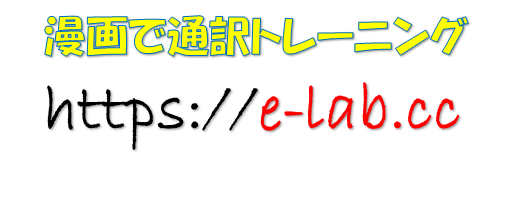 - Got homework.
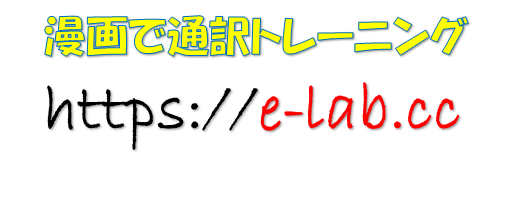 宿題があるんだ
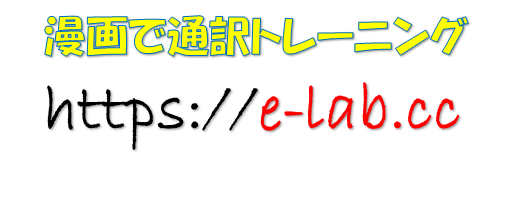 - It’s Friday.
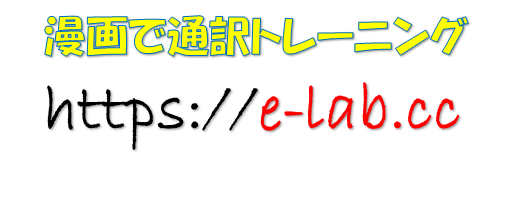 今日は金曜日でしょ
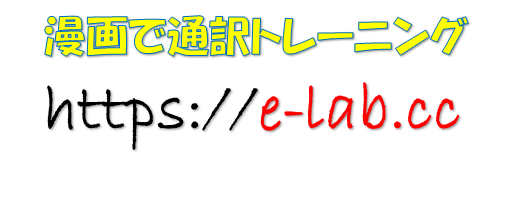 - I’m committed.
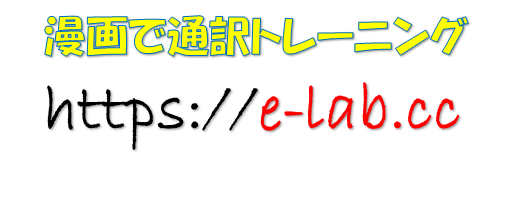 やると決めてるんだ
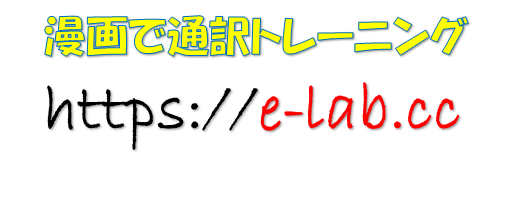 I’ll see you all tomorrow.
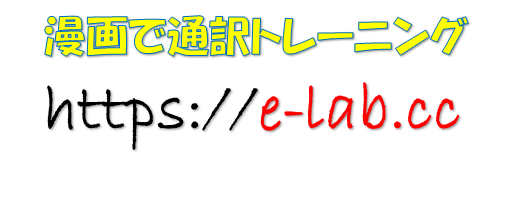 じゃあ、みんな、また明日
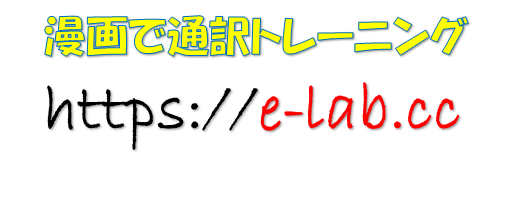 To be continued.
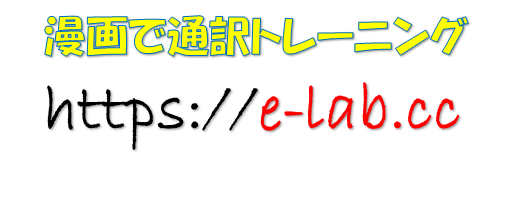